Developmentally Appropriate Curriculum: Best Practices in Early Childhood Education
Seventh Edition
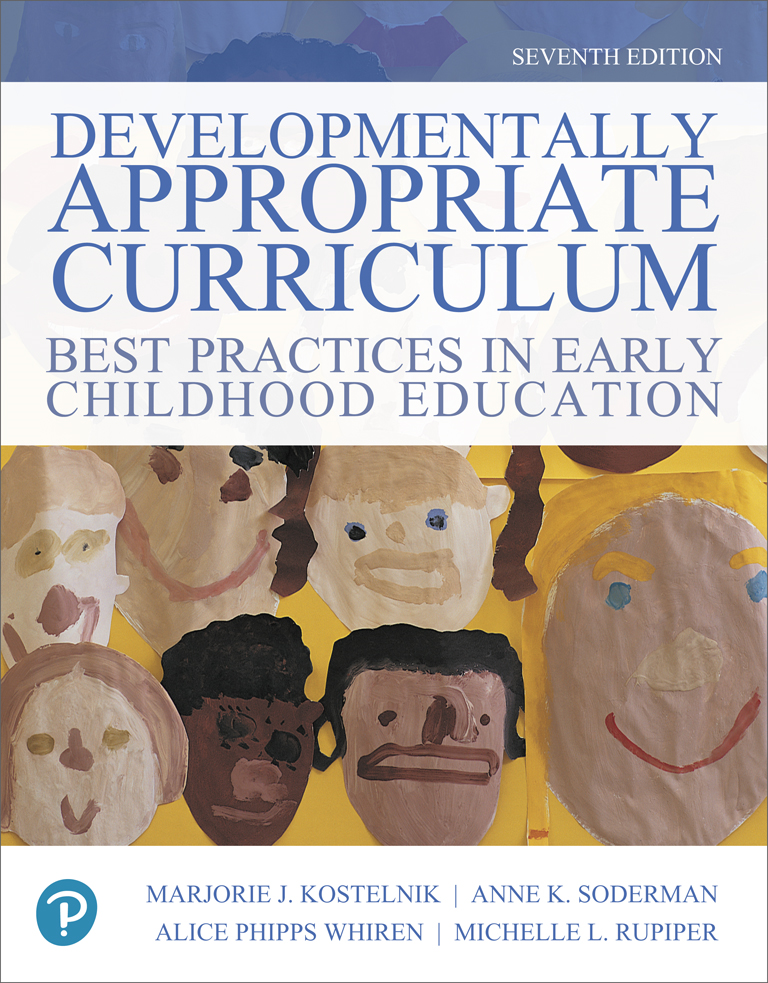 Chapter 13
The Physical Domain
Copyright © 2019, 2015, 2011 Pearson Education, Inc. All Rights Reserved
[Speaker Notes: If this PowerPoint presentation contains mathematical equations, you may need to check that your computer has the following installed:
1) MathType Plugin
2) Math Player (free versions available)
3) NVDA Reader (free versions available)]
Learning Objectives
13.1 Explain how physical activity influences health, well-being, and personal competence.
13.2 Describe how content and skills related to 	health, safety, and nutrition apply to the early years.
13.3 Implement developmentally appropriate curriculum and instruction in the physical domain.
Why is Physical Activity Important?
Physical activity improves:
Fitness
Perception
Skeletal and muscle development
Confidence
Self-awareness, independence, and self-control
Learning capacities
A Physically Literate Person (1 of 2)
Demonstrates competence in various motor skills and movement patterns
Applies knowledge of concepts, principles, strategies, and tactics related to movement and performance
Achieves health-enhancing levels of physical activity and fitness
A Physically Literate Person (2 of 2)
Exhibits personal and social behavior that respects others
Values physical activity for health, enjoyment, challenge, self-expression, and social interaction
Principles of Motor Development
Developmental direction
Head to toe (endocephalocaudal) 
Center of body outward (proximodistal)
Variation in rates of growth
Individual differences
Developmental progress
Awkward movement to greater fluidity
What are Fundamental Motor Skills?
Large-motor skills that form the basis of all games and sports as well as dance
Each has a developmental sequence
Early stages of each skill vary significantly from the most mature form of that skill
Fundamental Motor Skills
Basic skills needed to play games and keep fit
Throw
Catch
Kick
Punt
Strike
Walk
Long jump
Run
Hop
Gallop
Skip
Climb
There are Many Ways to Move
Locomotor skills (traveling motions):
Walk, stop, leap, dodge, slide, and creep
Manipulative skills (handling objects):
Dribble, trap, volley, roll, and bounce
Nonlocomotor skills (occur mostly in place):
Bend, stretch, twist, lift, sway, and turn
Perceptual-Motor Skills
Balance (static and dynamic)
Spatial awareness
Figure–ground perception
Temporal awareness
Body and directional awareness
What Influences the Acquisition of Fine-Motor Skills?
Maturity
Coordination of sensory systems and motor skills
Supportive adults
Opportunities to play with small objects
Instruction—coaching and modeling
Practice
Movement Concepts = Words That Describe Movement
Effort—strong/gentle, and firmly/lightly
Space—high (above head and shoulders) and low (below knees)
Direction—forward/backward and lift/lower
Flow—smooth/jerky
Percussive/vibrate—stamp, pound, and shake
Spatial relations—in/out, over/under, and through/around
[Speaker Notes: See Figure 13.4]
Adapting to Support Children with Special Needs
Consider safety issues
Focus on what children can do
Modify instruction base on children’s sensory strengths
Treat children respectfully
Encourage children to try or to do what they can
Remember to use repetition
Maintain appropriate expectations
Promoting Fitness
Sixty minutes of physical activity every day
Activities that enhance strength, endurance, agility, flexibility, speed, coordination, and balance
Active games
Outdoor play
Indoor play
Brain breaks
Sample Health Topics: What Goals and Activities Can You Envision?
Safety
Nutrition
Personal health
Emotional health
Disease prevention
Health professions and activities
National Health Education Standards (1 of 2)
Children will:
Discuss concepts related to health promotion and disease prevention
Analyze the influence of family, peers, culture, media, technology, and other factors on health behaviors
Demonstrate the ability to access valid information, products, and services to enhance heath
National Health Education Standards (2 of 2)
Demonstrate the ability to use interpersonal communication skills to enhance health and avoid or reduce health risks
Demonstrate the ability to use decision-making skills to enhance health
Demonstrate the ability to use goal-setting skills to enhance health
Demonstrate the ability to practice health-enhancing behaviors and avoid or reduce health risks
Why is Handwashing So Important?
Many children do not know how to wash their hands well
Handwashing is a skill that can be taught
Handwashing:
Reduces contagious disease
Reduces school absences
Increases the numbers of children who feel well and ready to learn
Handwashing
When should adults and children wash their hands?
On arriving in the classroom
Before and after meals
After blowing their noses or using the toilet
After touching a classroom pet
When hands are obviously dirty
Importance of Family Involvement in Health Education
Many families do not have the information they need to provide a safe and healthy home environment
Some families need reminders and ideas for teaching their children
Coordination between home and classroom on health-related topics is most effective
Teaching in the Physical Domain
Provide materials, opportunities, and time
Plan activities for indoors and outdoors
Plan whole-group, small-group, and center-based activities
Demonstrate, encourage, challenge, and problem-solve
Offer guided practice
Maintain safety at all times (Supervise)
More Teaching Strategies
Consider This (1 of 2)
You notice that several of the four-year-olds in your classroom are “awkward” runners. Many sway from side to side as they run; others stiffly hold their arms out well above their waists; and some repeatedly stumble as they move forward.
Is this of concern to you?
If no, why not?
If yes, what might you do?
Consider This (2 of 2)
Roberto is a happy intelligent child. You enjoy a good relationship with his family.
You have noted over the year that Roberto has gained several pounds and now appears notably overweight.
He does not engage in movement activities. He sits on the sidelines rather than running or playing games with friends, even when they invite him to play.
Is this of concern to you?
If no, why not?
If yes, what might you do?
Copyright
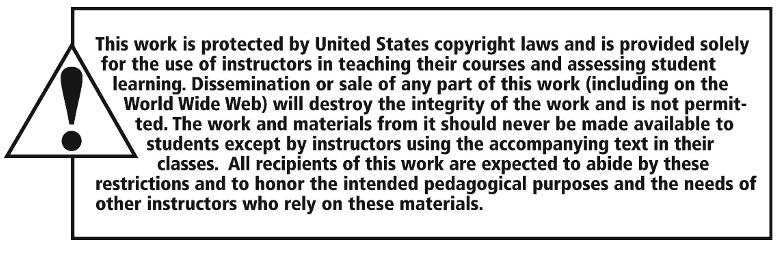